"Promoting Exclusive Breastfeeding in Neonates: Challenges and Solutions"
Dr Jaya Dehalvi
Dr Vivek Srivastava
Dr Swatantra Prakash Singh
Dr Krishna Kumar Verma
Dr Roopam Saroj
KEY POINTS
1- NFHS-5 showed very low coverage of early initiations and exclusive breastfeeding you can compare UP and India2- Pre-counselling session for PW during ANC3- Birth campaign should counsel on BF4- Exclusive BF counselor in PNC ward5- Encourage BF in labour room to tackle early initiations of BF6- Encourage and capacity building of MO and staff nurse on BF (After C-section )7- IEC in Hindi and Urdu language8- IPC on BF with each beneficiaries during stay in PNC ward9- PW issue and doubt should be addressed related to BF10- Missed opportunity during Night delivery
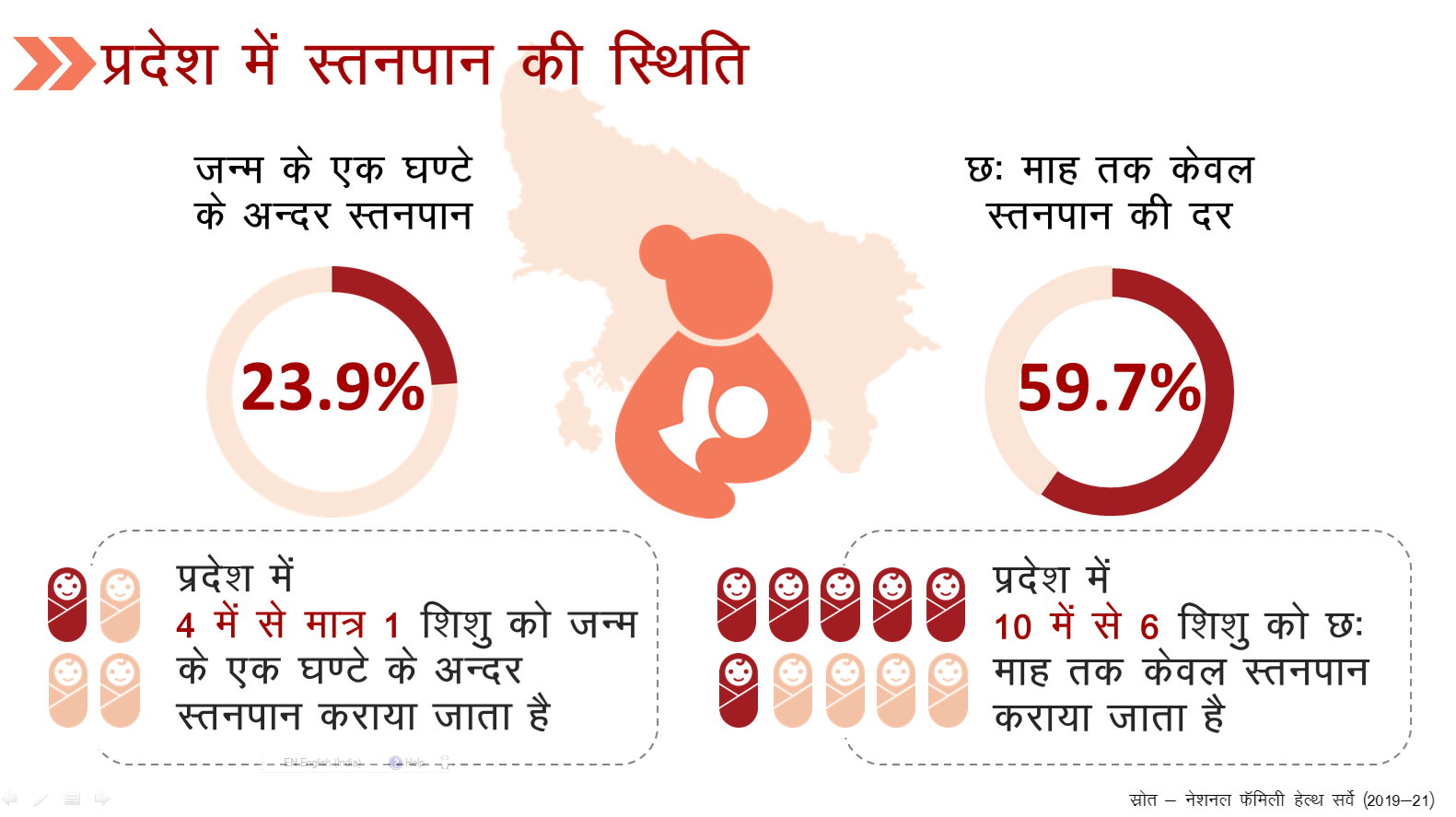 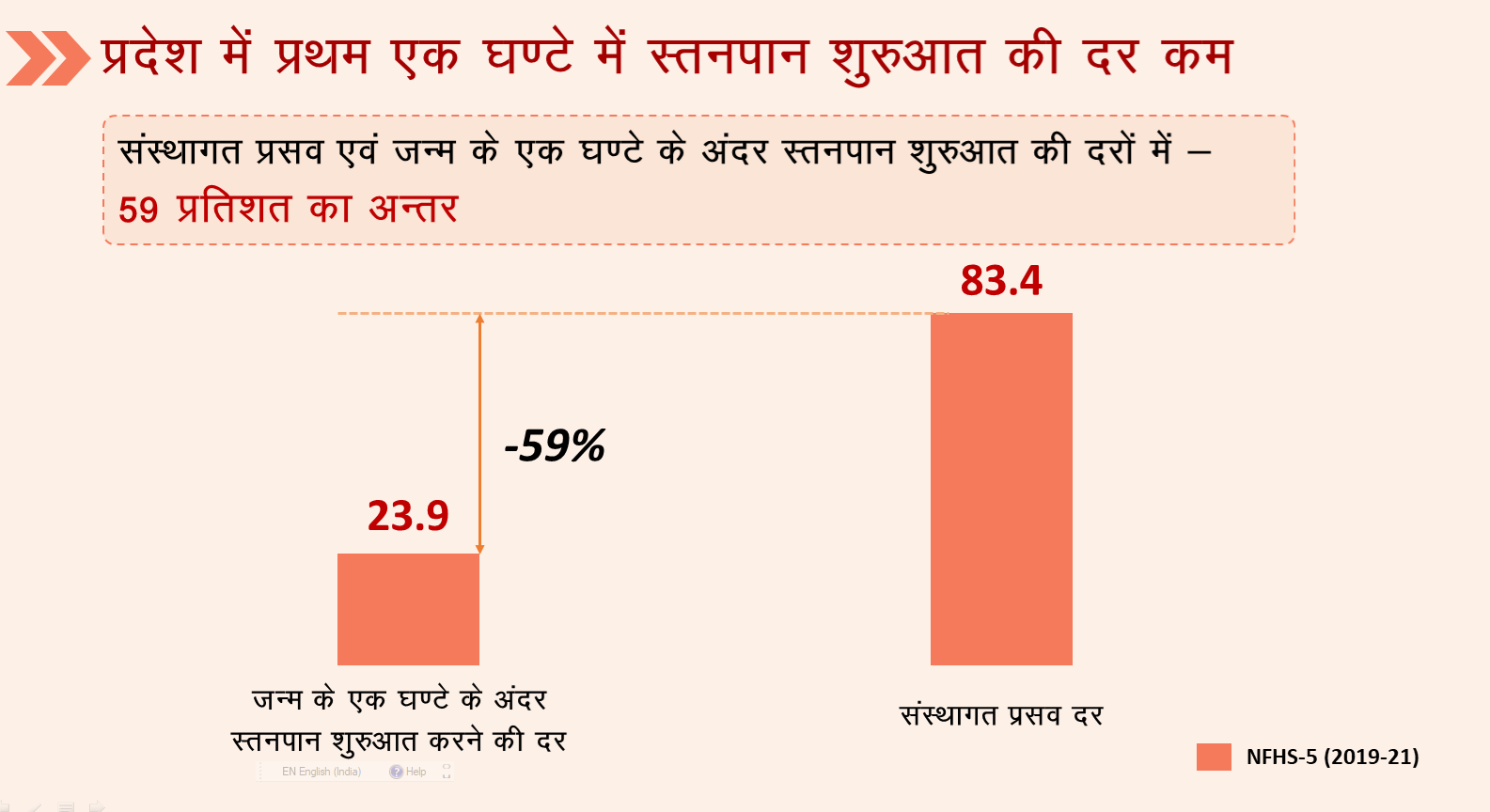 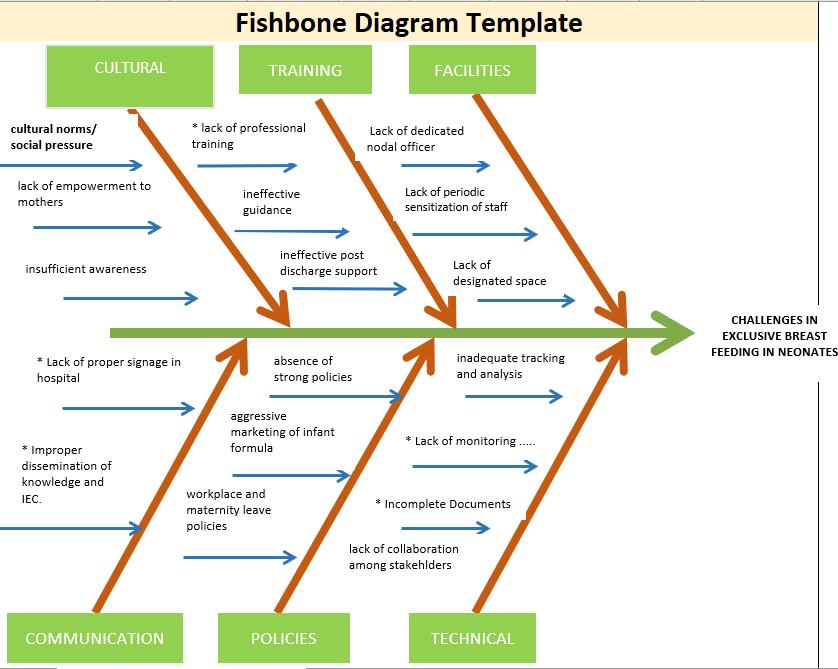 Solutions
Concept of Panna Maa
Follow up Appointments, Hotlines, virtual consultation, helpline number . CHO can be utilized for itRegular sensitization of doctors, staff , paramedical, regarding benefits and techniques of breast feeding
Branding of facilities: Signages/ proper display inside the hospital using audiovisual aids about the BB and EB 
Strengthen or incorporate  monthly review mechanism at DHS
Capacity building of Medical officer/Staff nurse and Field level worker (ANM) and Private practitioners 
Collaboration with others Stake holders .i.e IAP and Federation of Obstetric and Gynecological societies  
Strengthen of  monthly data validation at block and district  
Periodic IEC activities
Monthly /Weekly awareness  campaigns at facility and community level
Family participants through comprehensive education during post natal ward 
ACMO-RCH is over burden need to assigning Nodal officer at  hospital 
Survey for Reasons for not initiating early breastfeeding and exclusive breastfeeding
Reduction in Marketing of Infant Formula